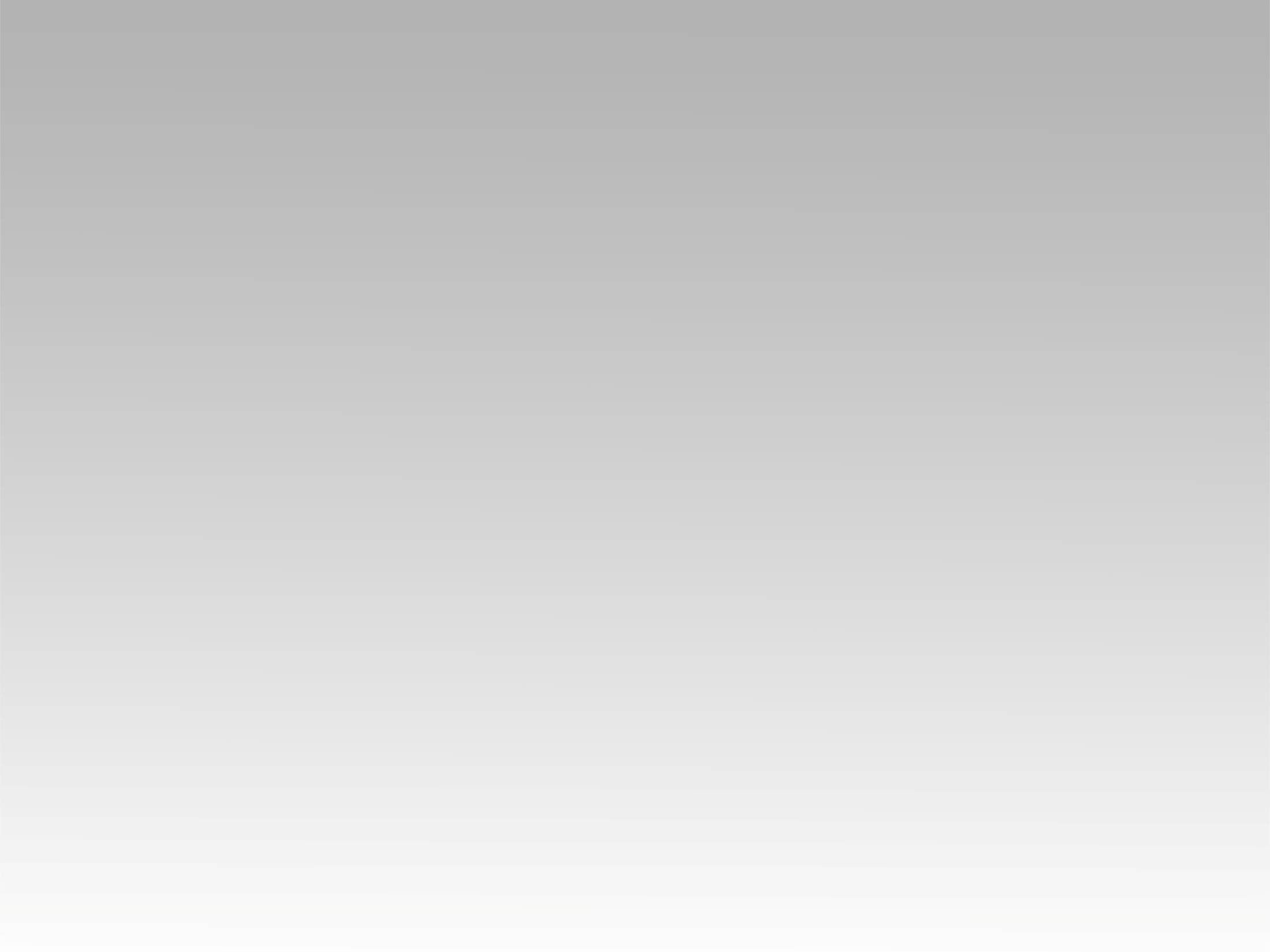 تـرنيـمـة
احنا أولاد يسوع
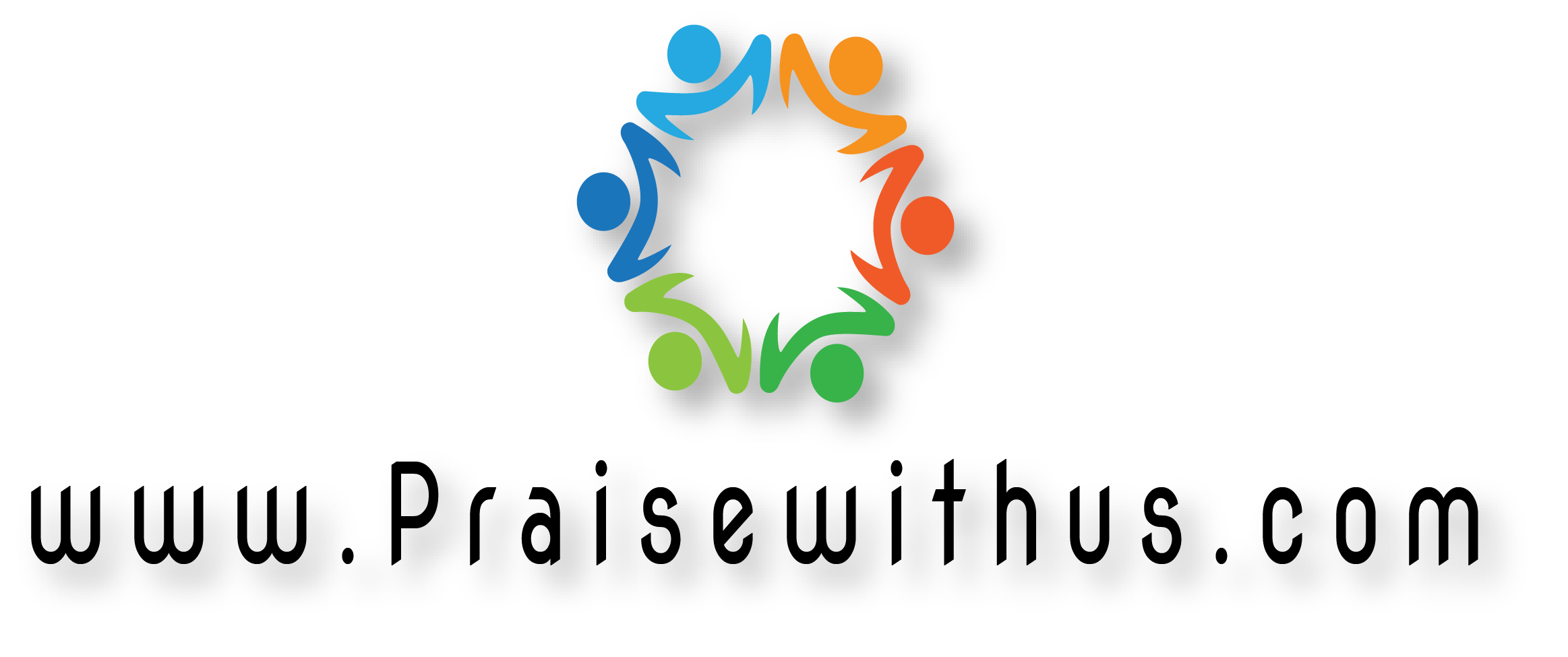 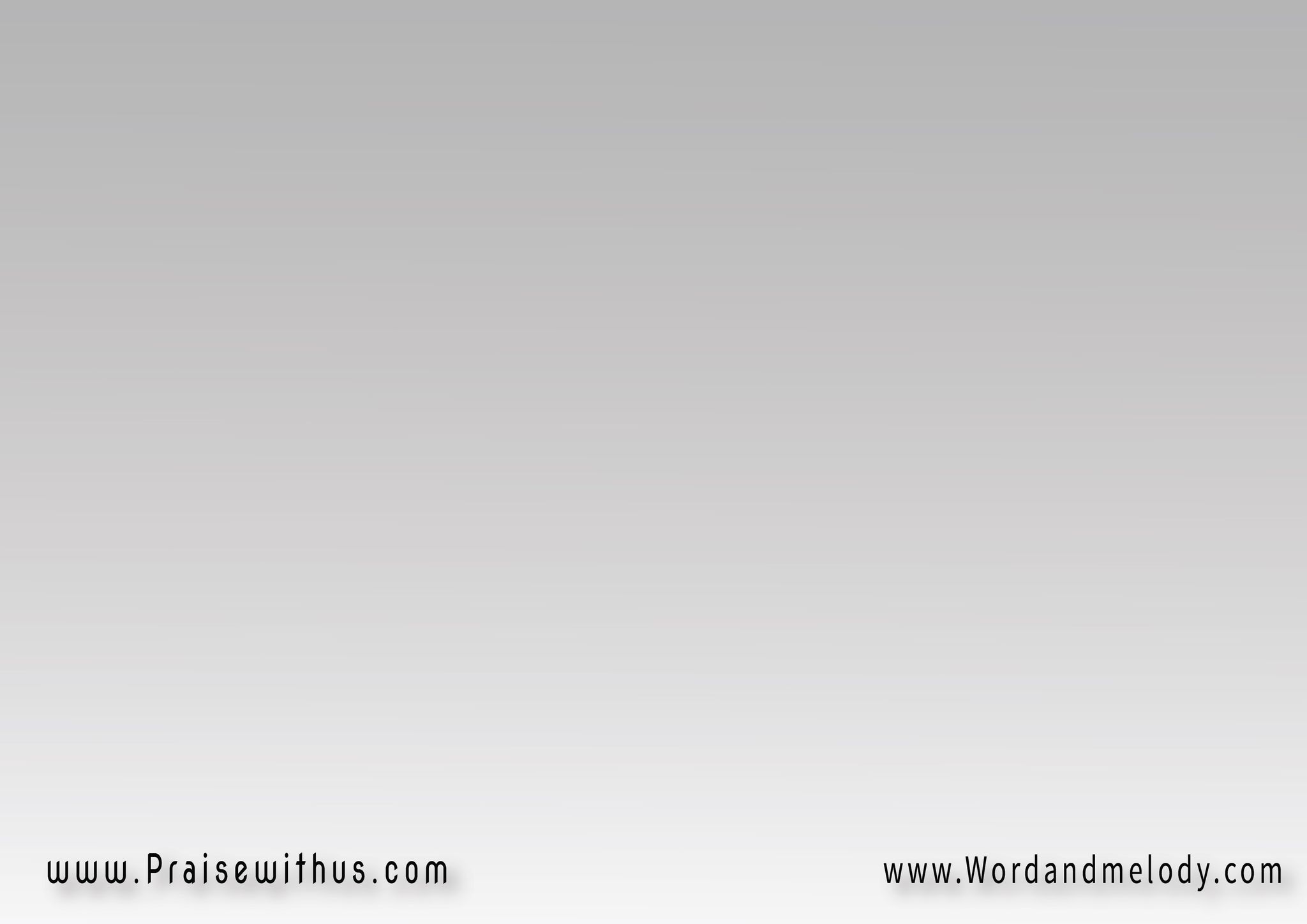 (احنا أولاد يسوع 
اسأل عنا الجموع 
يقولوا لك أبطال 
سعداء بيحبوا يسوع)2
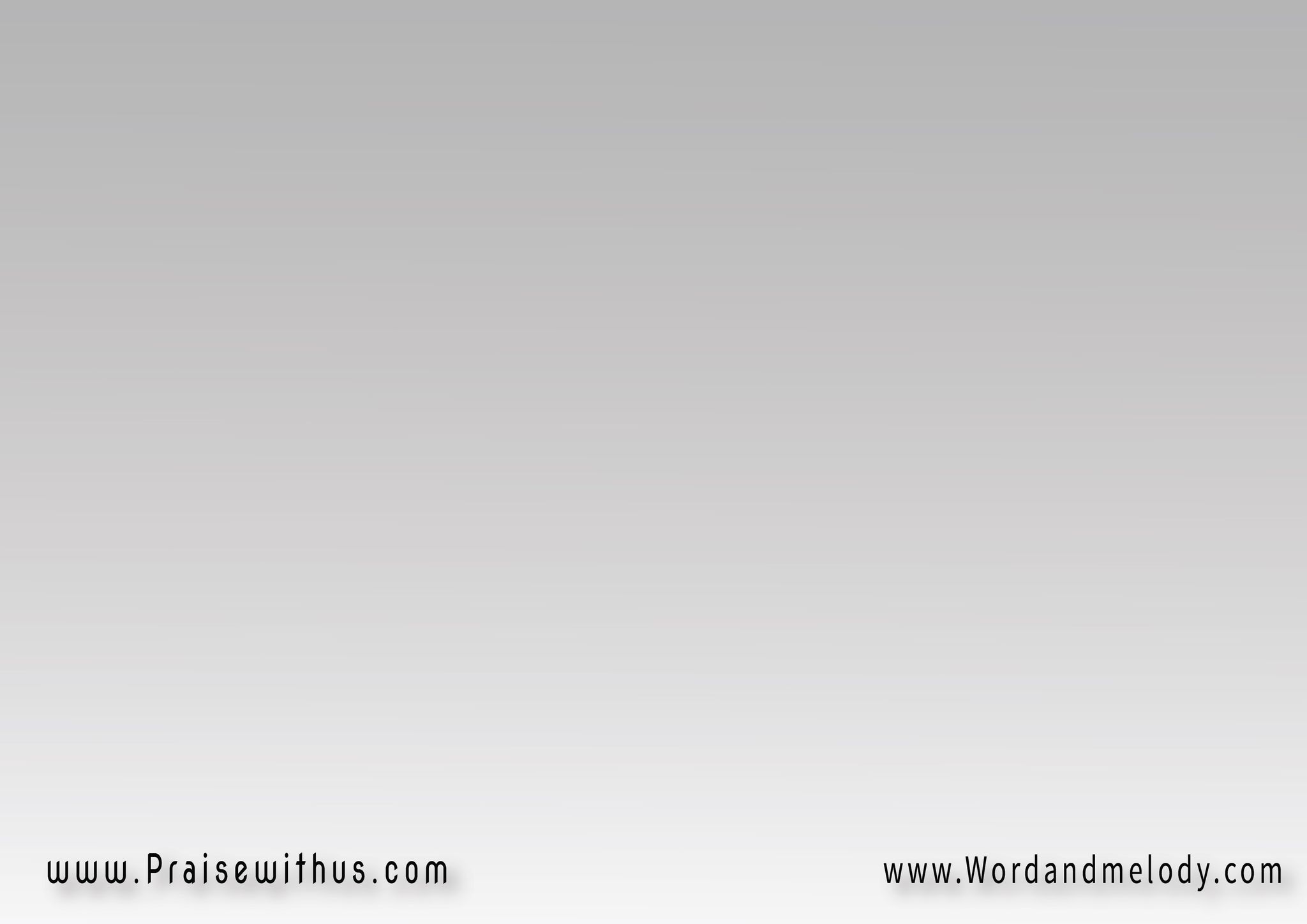 (منورين في كل العالم
حياتنا هاتشهد 
عنك يا يسوع)2
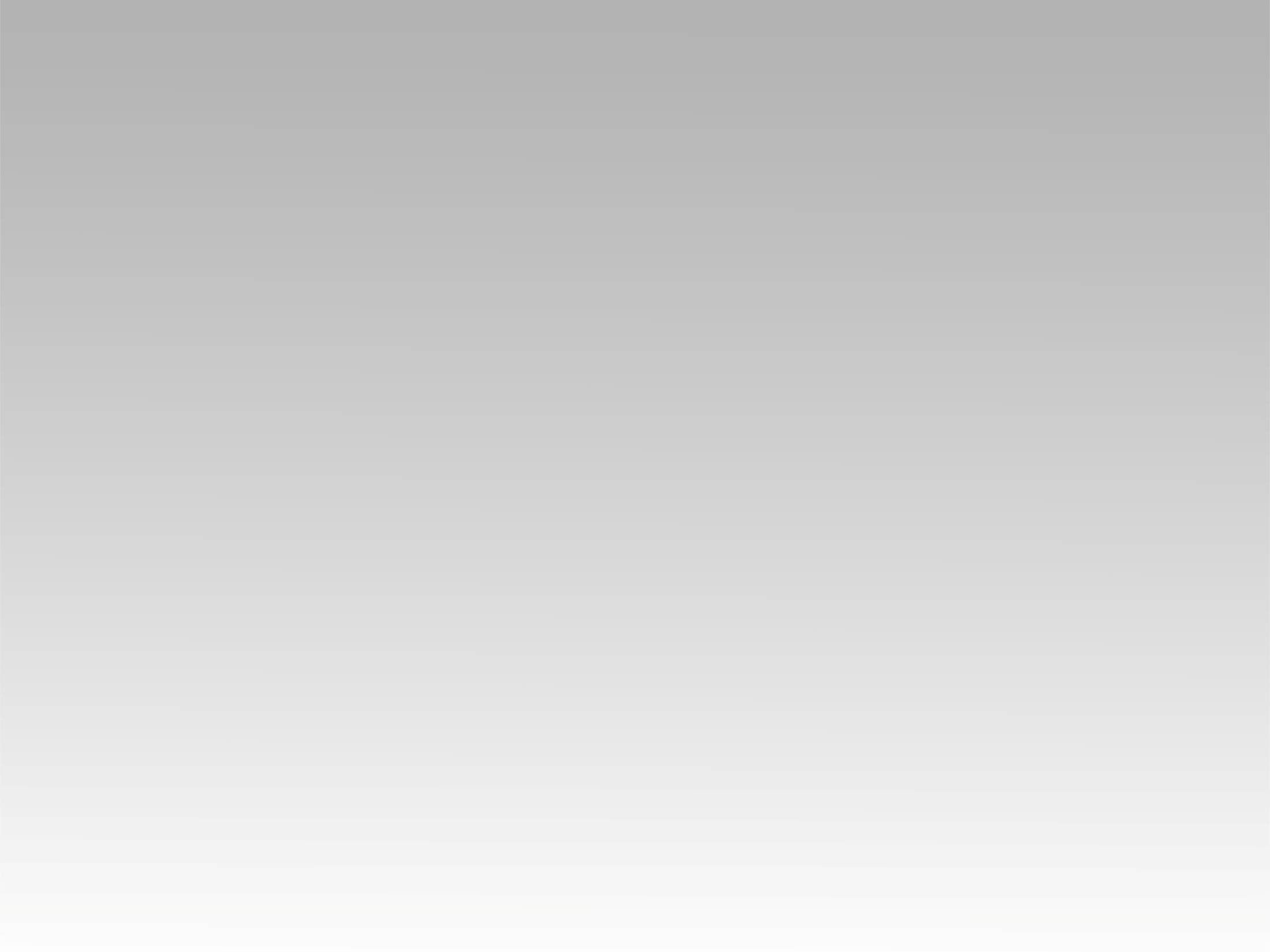 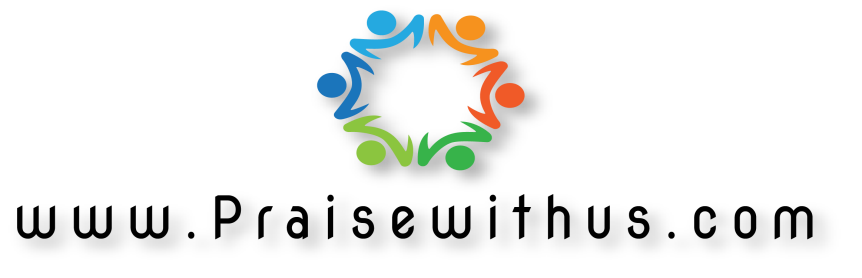